Working Loads and Design Factors in Rigging
Things to do to assure safe outcomes
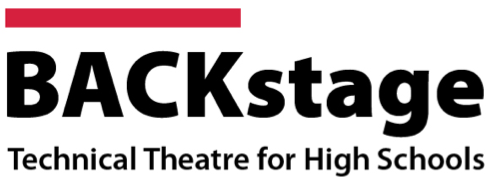 Although most of our work in rigging is focused on counterweight systems, there are times when we need to hang something besides stage curtains or lights.

These include lighting fixtures (chandeliers), set pieces, portals, and projection surfaces.
Working Loads and Design Factors
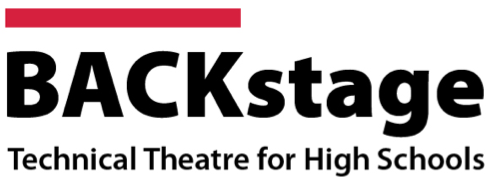 We can do this work in a variety of ways, however there are procedures that will ensure our work is reliable, predictable and safe.
Working Loads and Design Factors
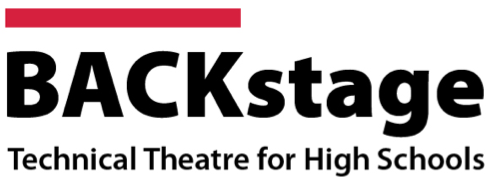 As we look at this, there are two important things you need to know.
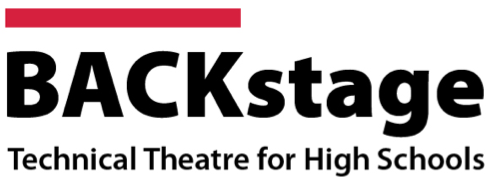 Working Loads and Design Factors
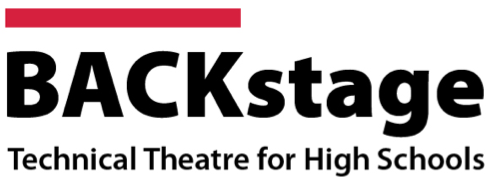 Working Loads and Design Factors
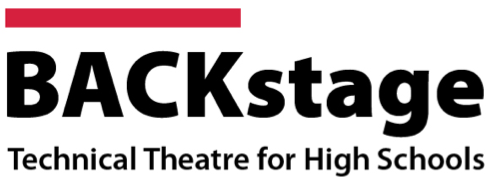 Working Loads and Design Factors
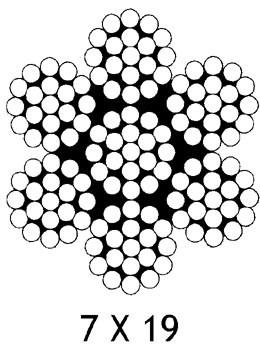 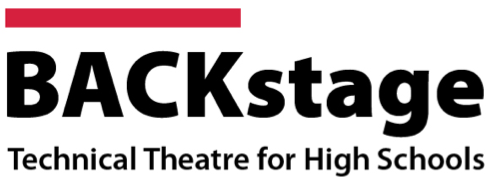 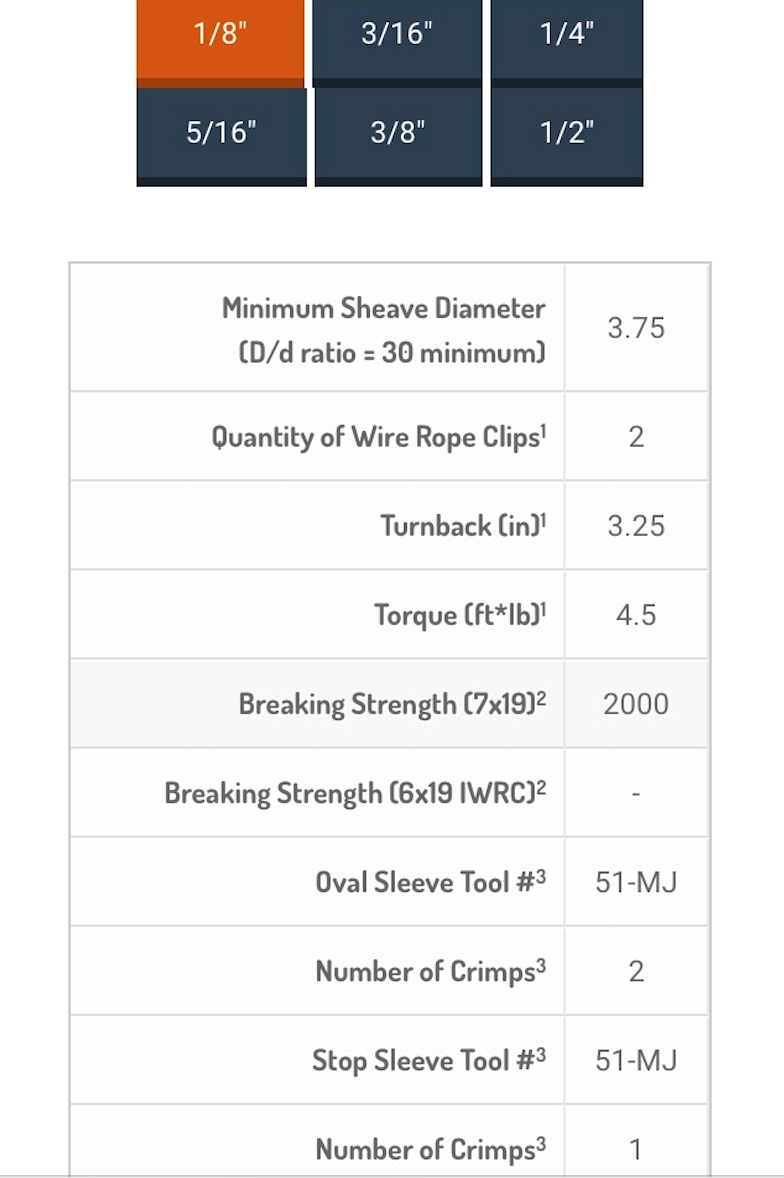 Working Loads and Design Factors
Breaking Strength 2000lbs.
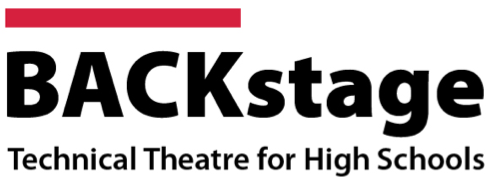 Working Loads and Design Factors
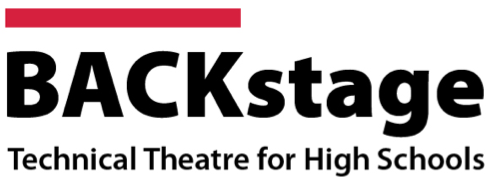 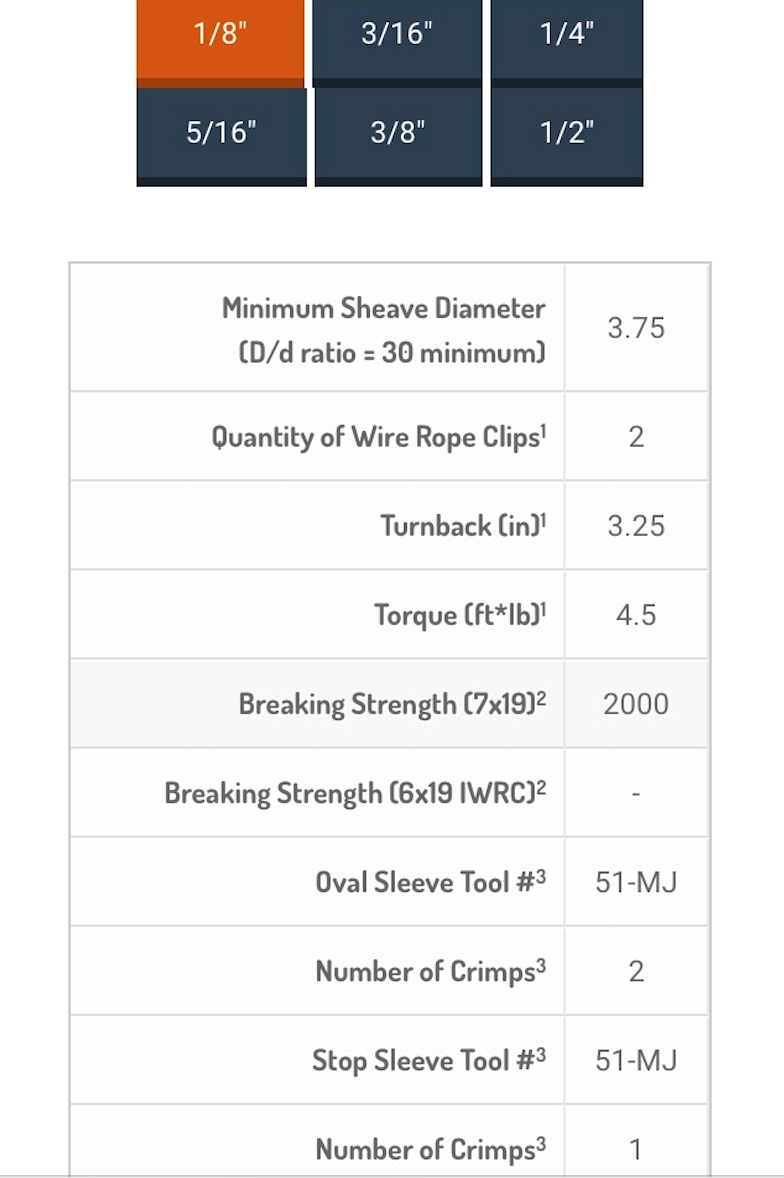 Working Loads and Design Factors
Number of wire rope clips.
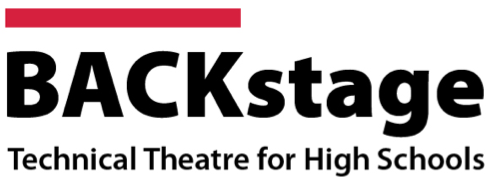 What we know (and how we can apply the information)
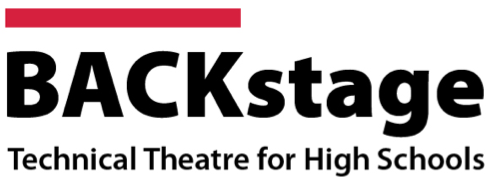 What is the design factor?
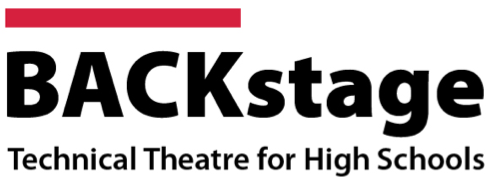 How do you apply an efficiency percentage?
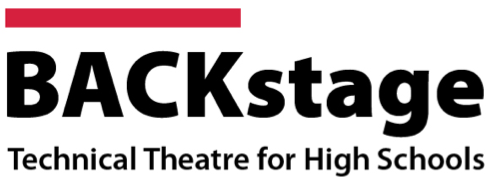 We need to hang a 300lbs. chandelier that will be flown in twice during the show. Our plan calls for using 1/8” GAC and wire rope clips.

What is our design factor? 
8:1

What is the calculated breaking strength? 
250lbs.
Let’s do some calculations…
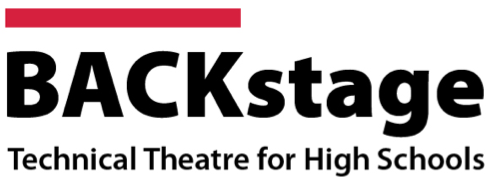 Can we use 1/8” GAC? 
No

What then are some solutions?
Likely, the easiest solution is increasing the size of the GAC to 3/16” with a breaking strength of 4200lbs.
Let’s do some calculations…
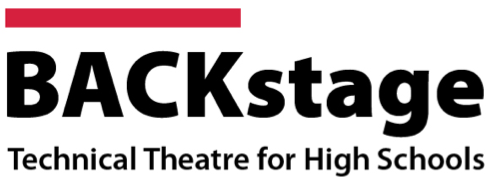 Our new calculations are:
4200/8 = 525lbs.

De-rating for the wire rope clips:
525 * 0.8 = 420lbs.
Let’s do some calculations…
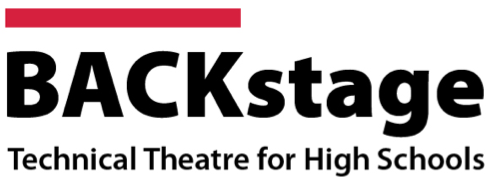 What you know and what you can do with that knowledge
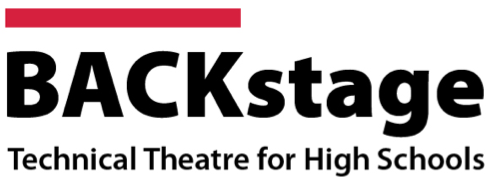 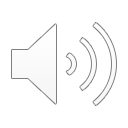